Администрация городского округа СаранскДепартамент по социальной политике городского округа СаранскУправление образования городского округа Саранск
Портфолио
Суриновой Ольги Валерьевны,воспитателя  МДОУ «Детский сад№127 комбинированного вида»
Профессиональное образование: высшее, Федеральное государственное бюджетное образовательное учреждение высшего образования «Мордовский государственный педагогический университет им. М. Е. Евсевьева»
Специальность: «Педагогическое образование (с двумя профилями подготовки)».
Квалификация: «Бакалавр».
Дата выдачи: 08.07.2021 г.
Общий трудовой стаж: 3 года.
Стаж педагогической работы (по специальности): 3 года.
Наличие квалификационной категории: нет
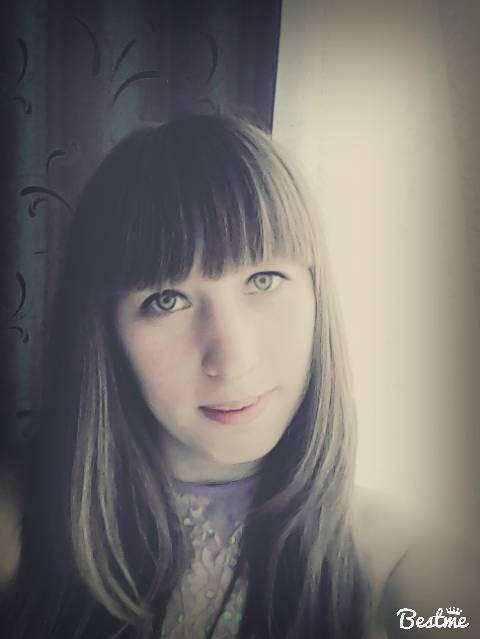 Участие в инновационной (экспериментальной ) деятельности
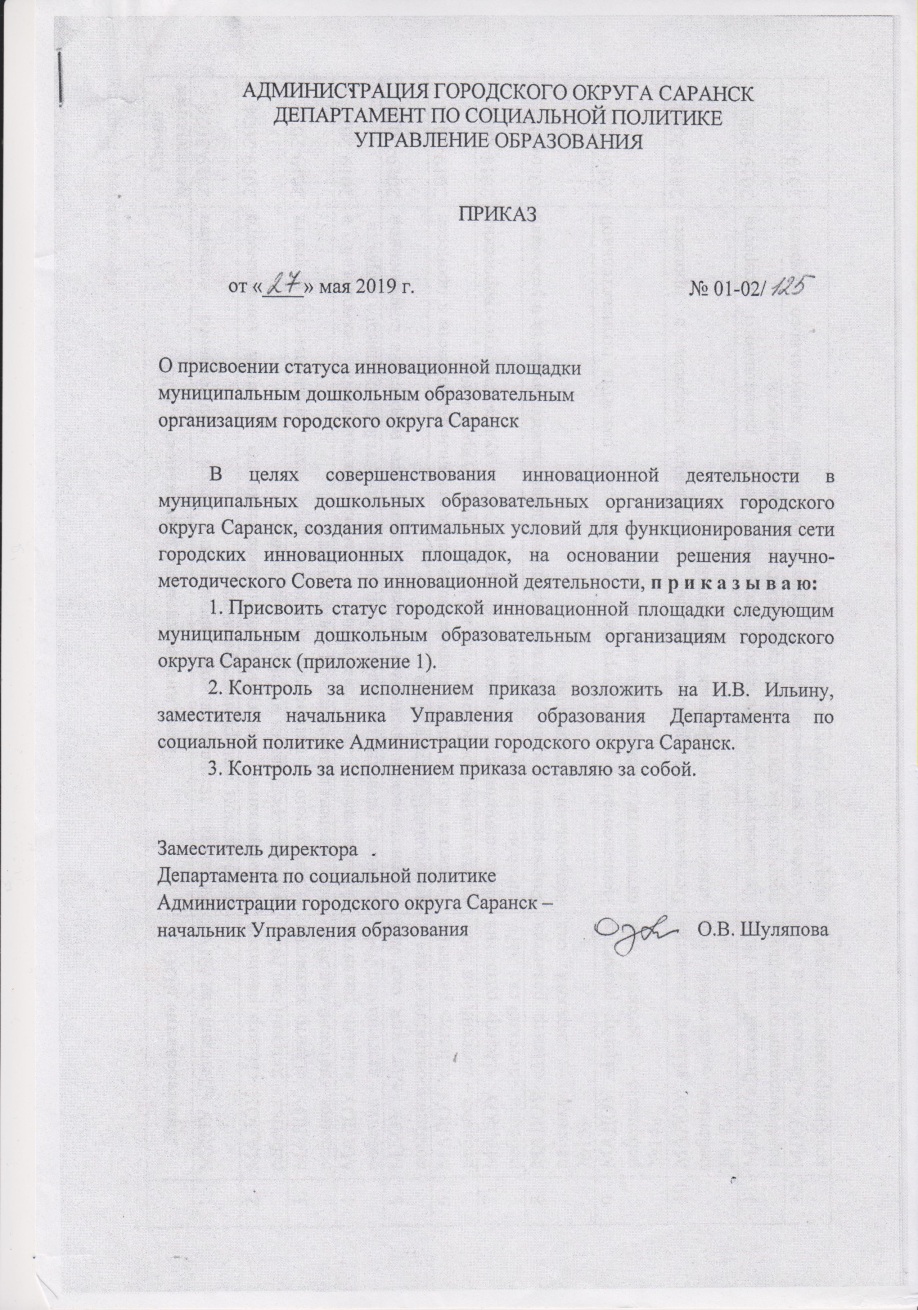 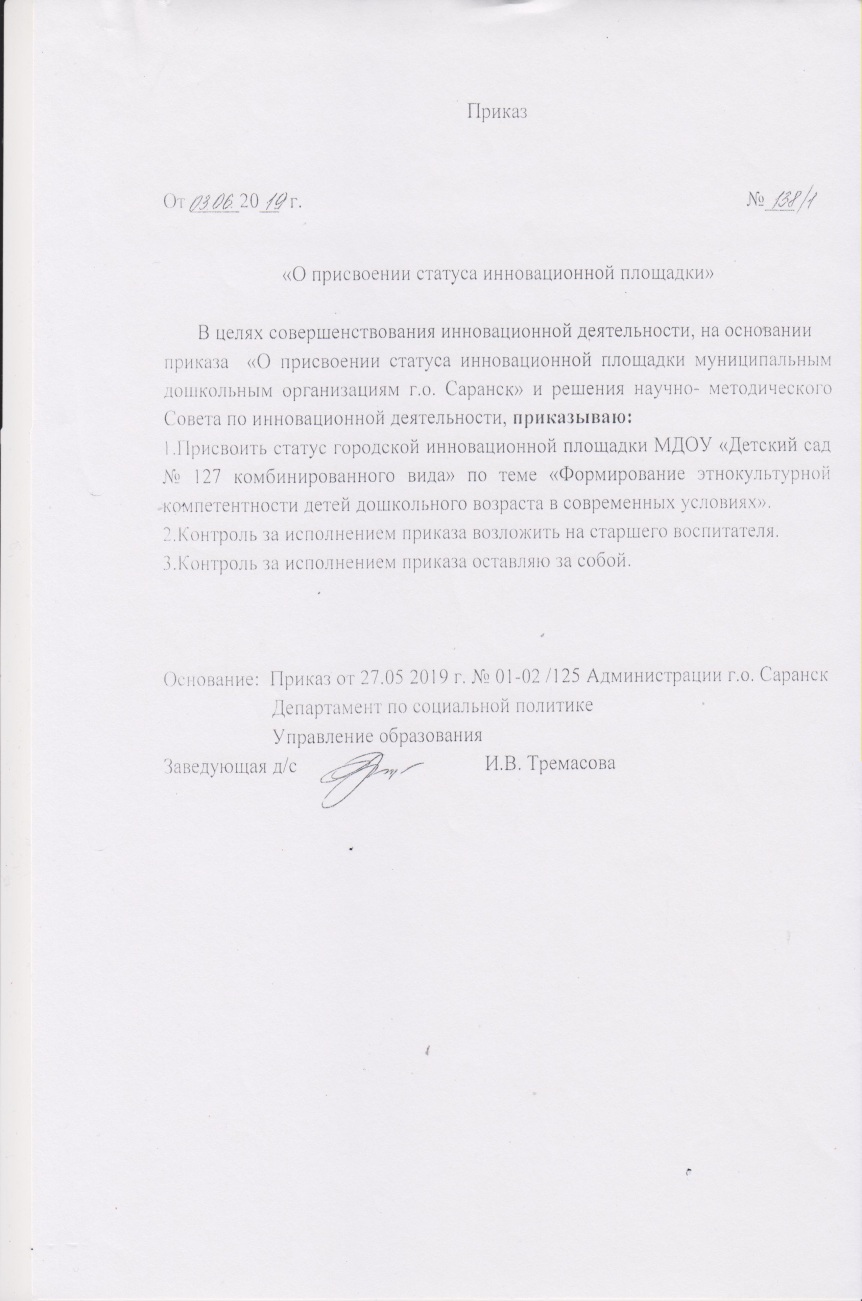 Уровень образовательной организации.
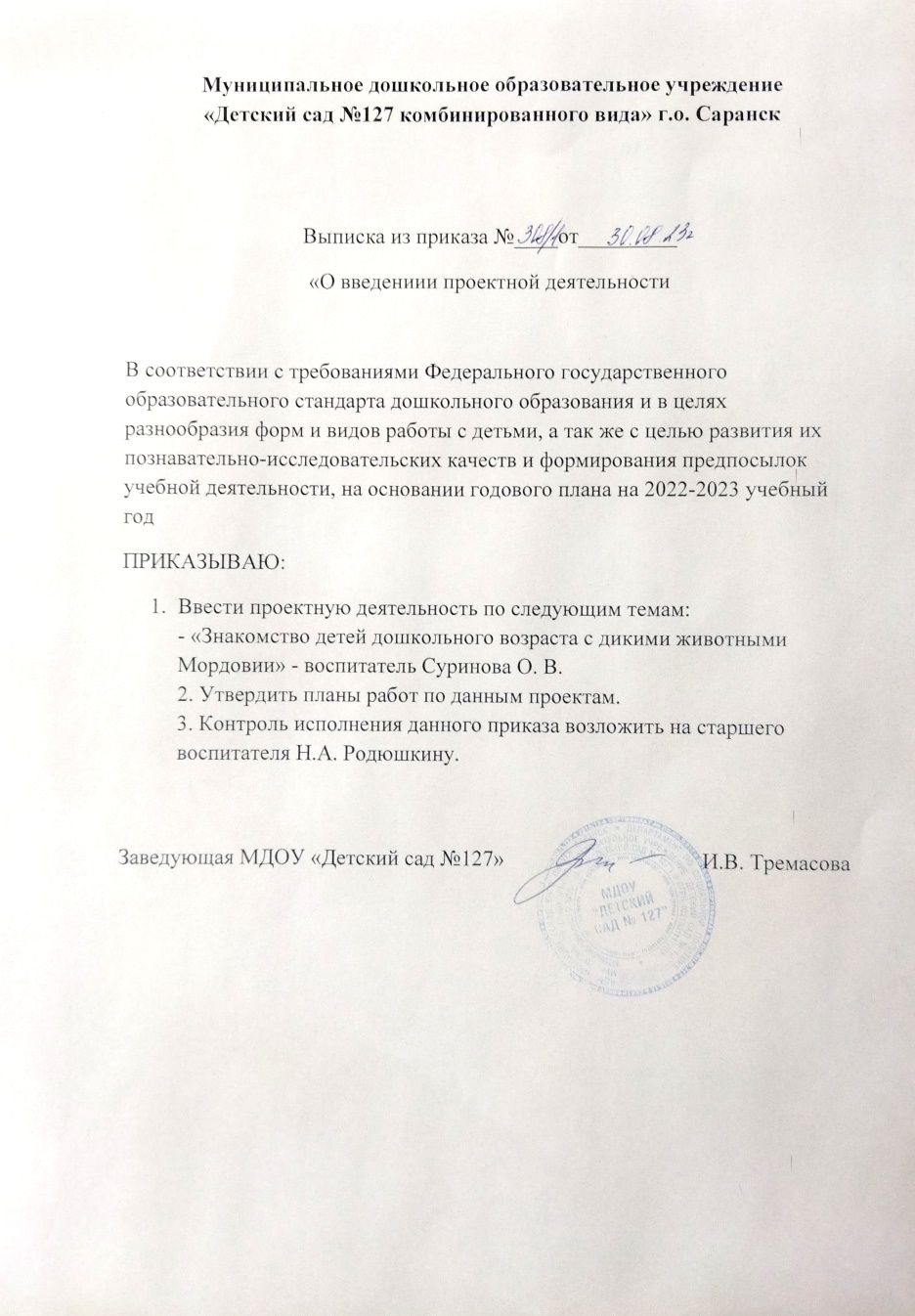 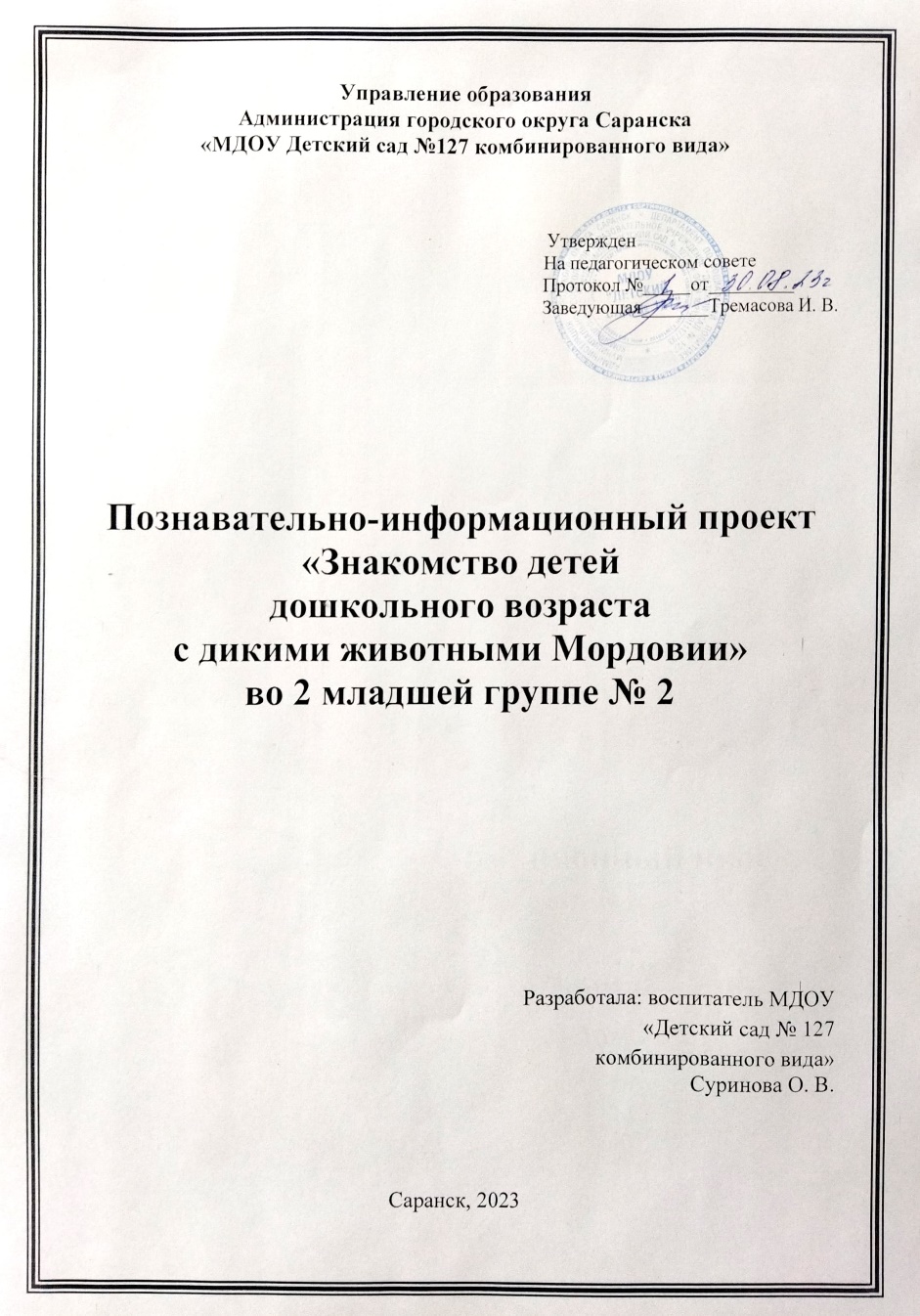 3. Наличие публикацийИнтернет-публикации
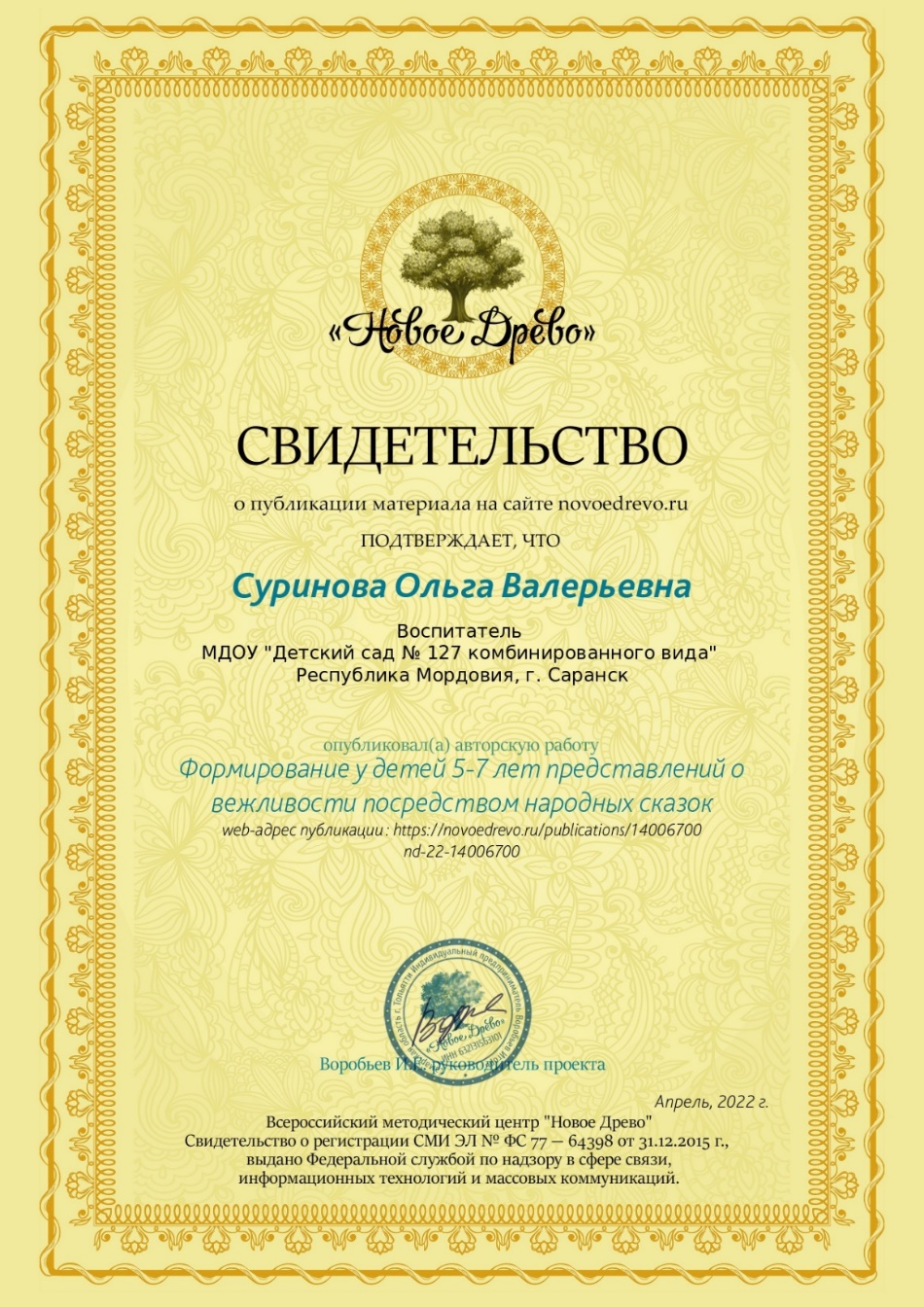 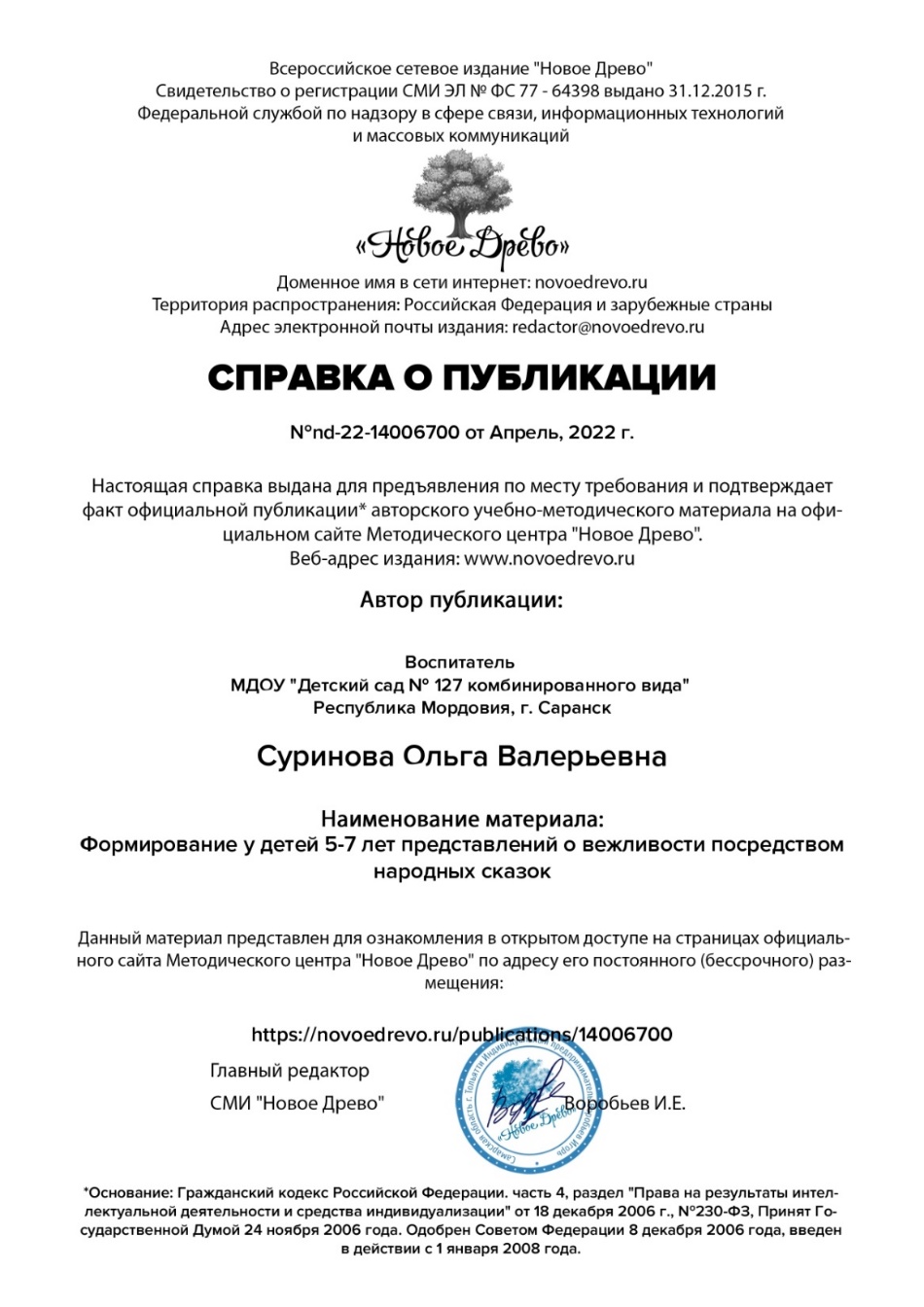 Международный уровень
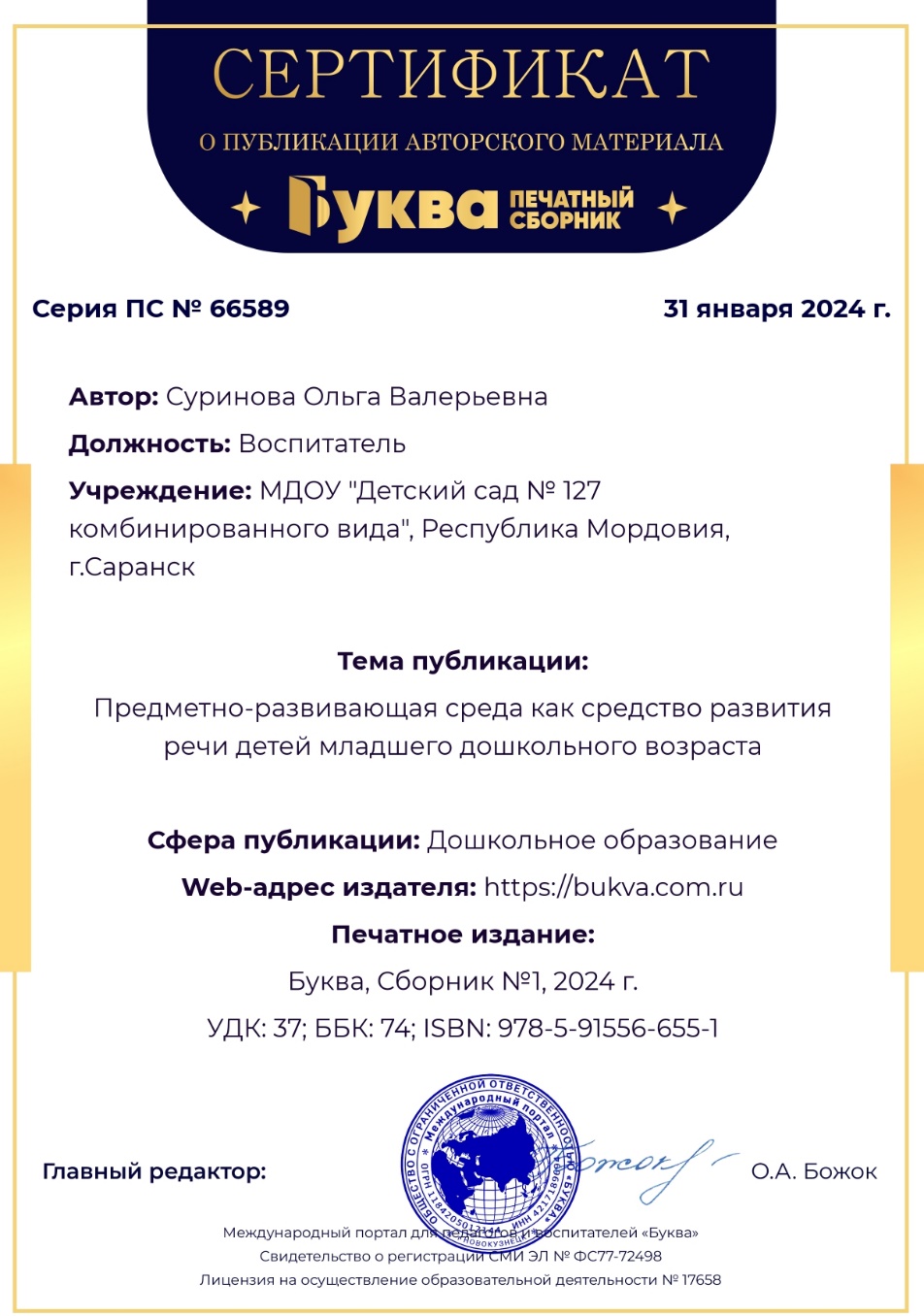 4. Результаты участия воспитанников в конкурсах, выставках, турнирах, соревнованиях, акциях, фестиваляхИнтернет
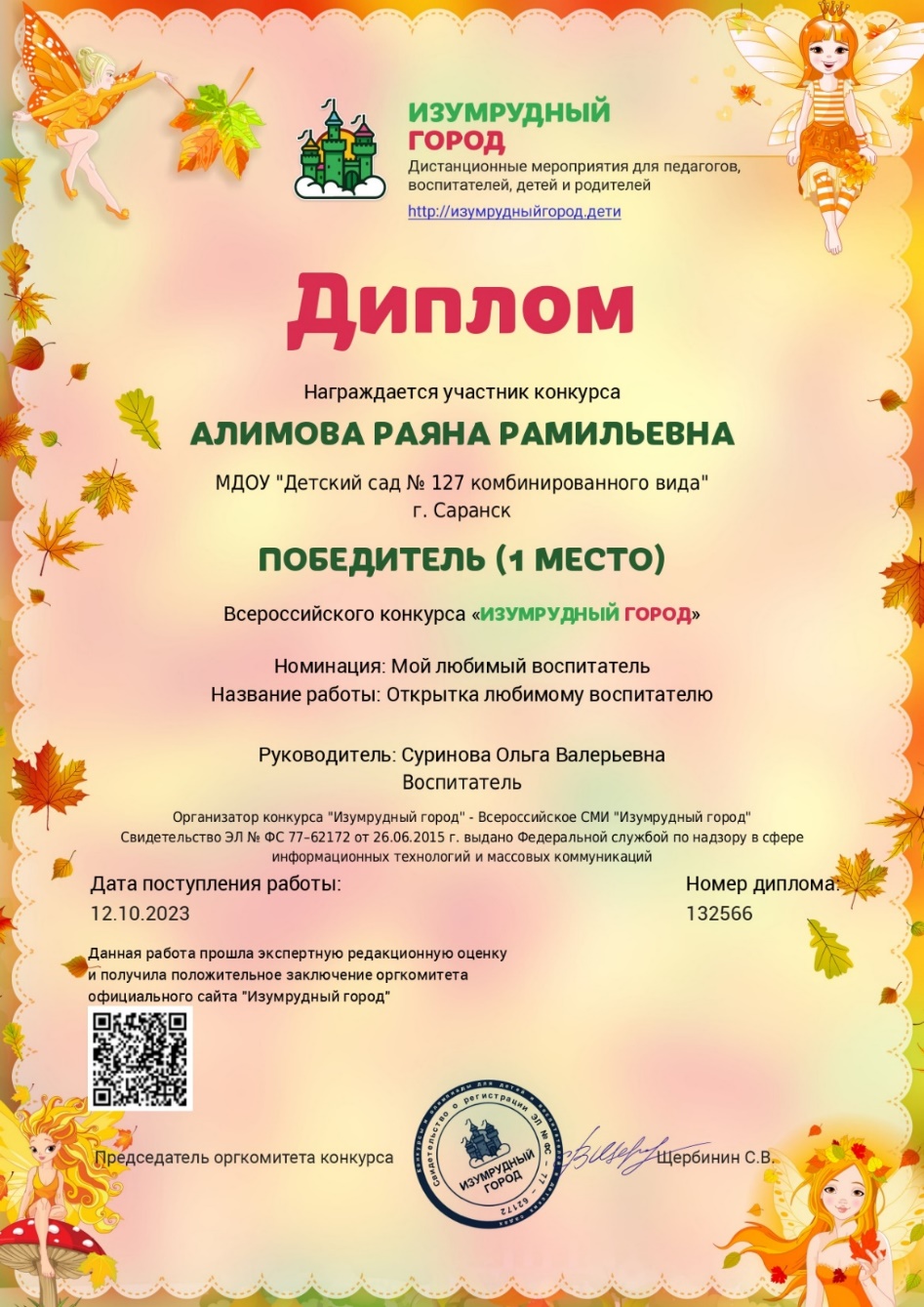 Муниципальный уровень
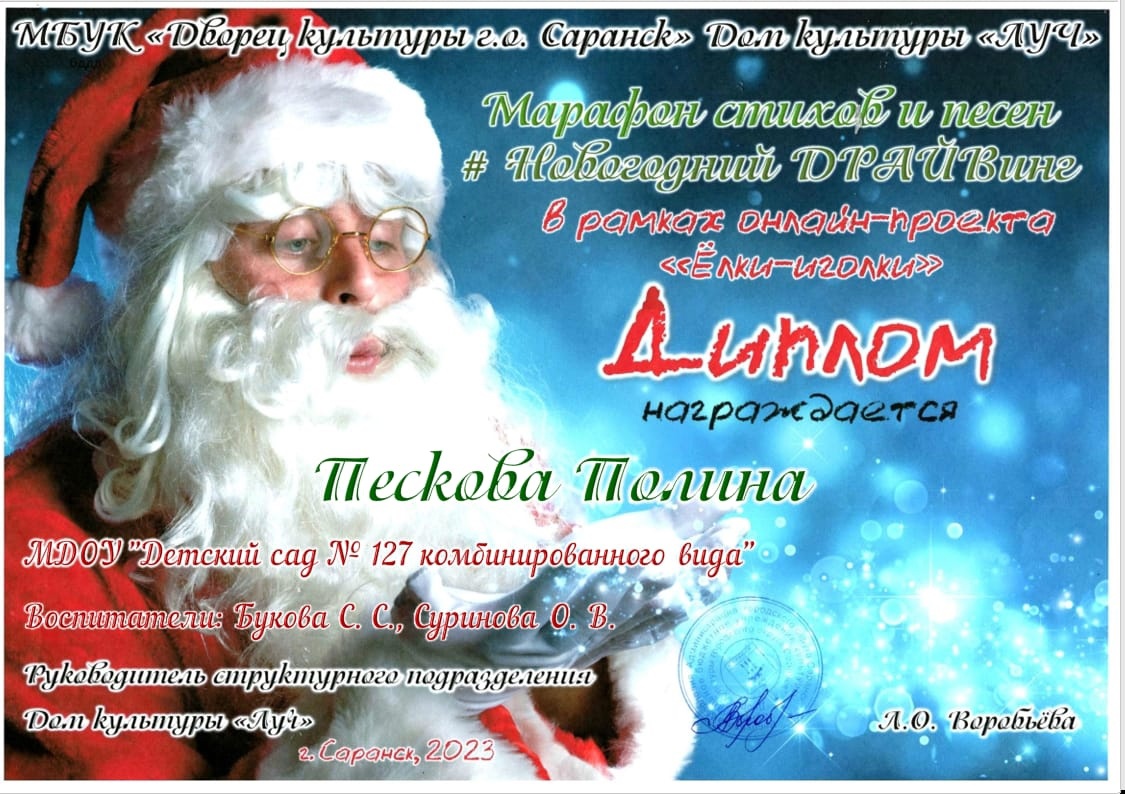 5. Наличие авторских программ, методических пособий.
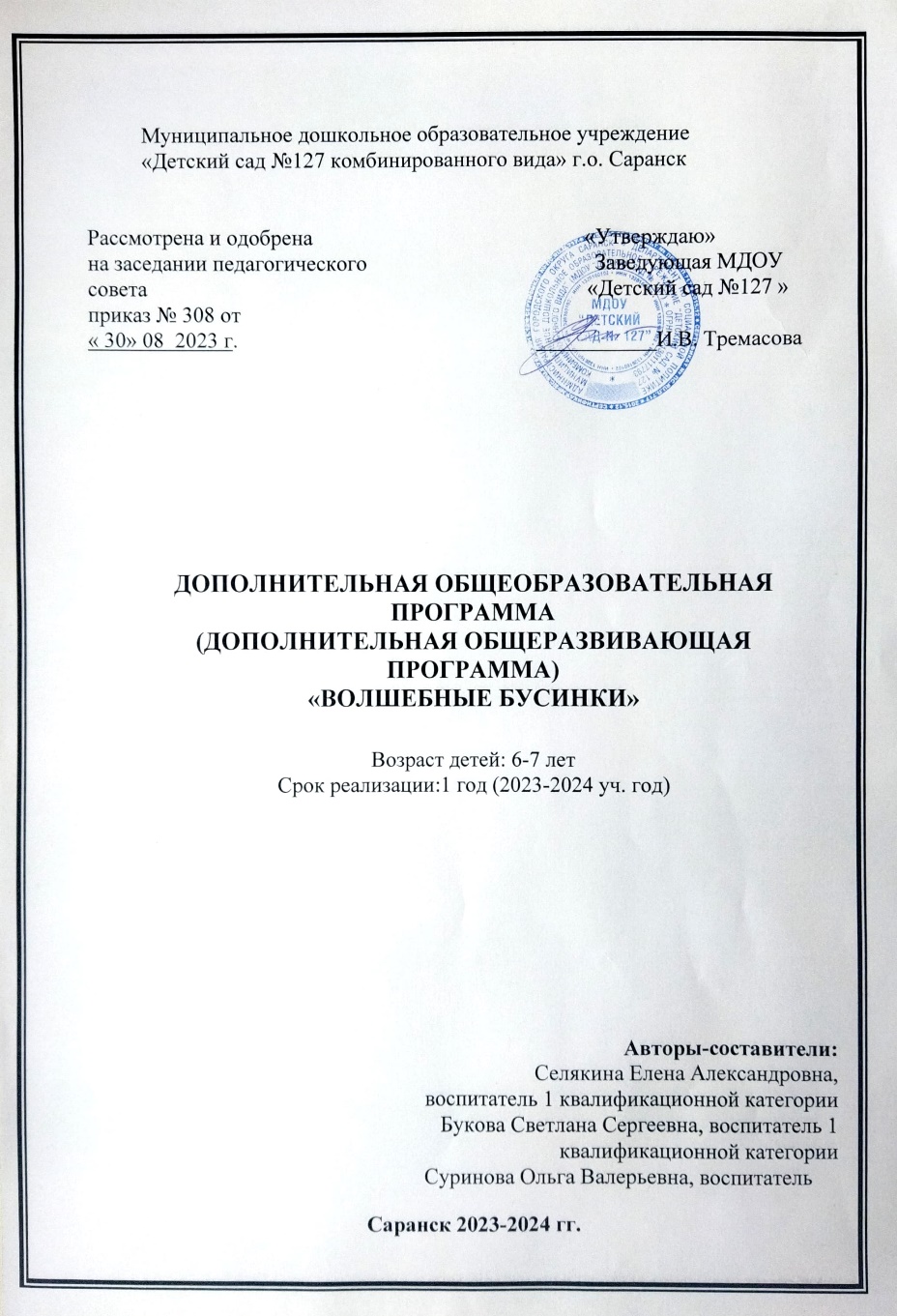 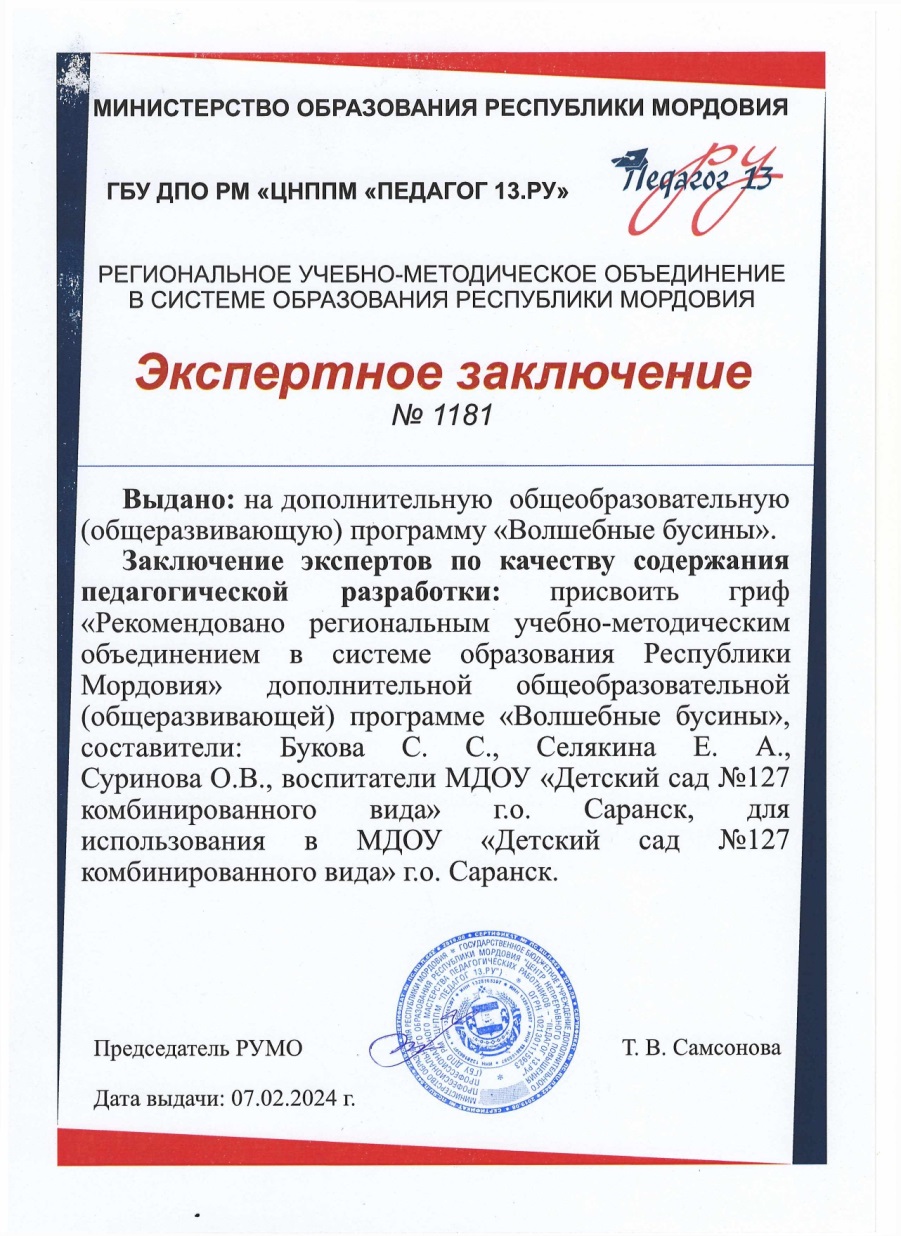 6. Выступления на заседаниях методических советов, научно-практических конференциях, педагогических чтениях, семинарах, секциях, форумах, радиопередачах (очно)Международный уровень
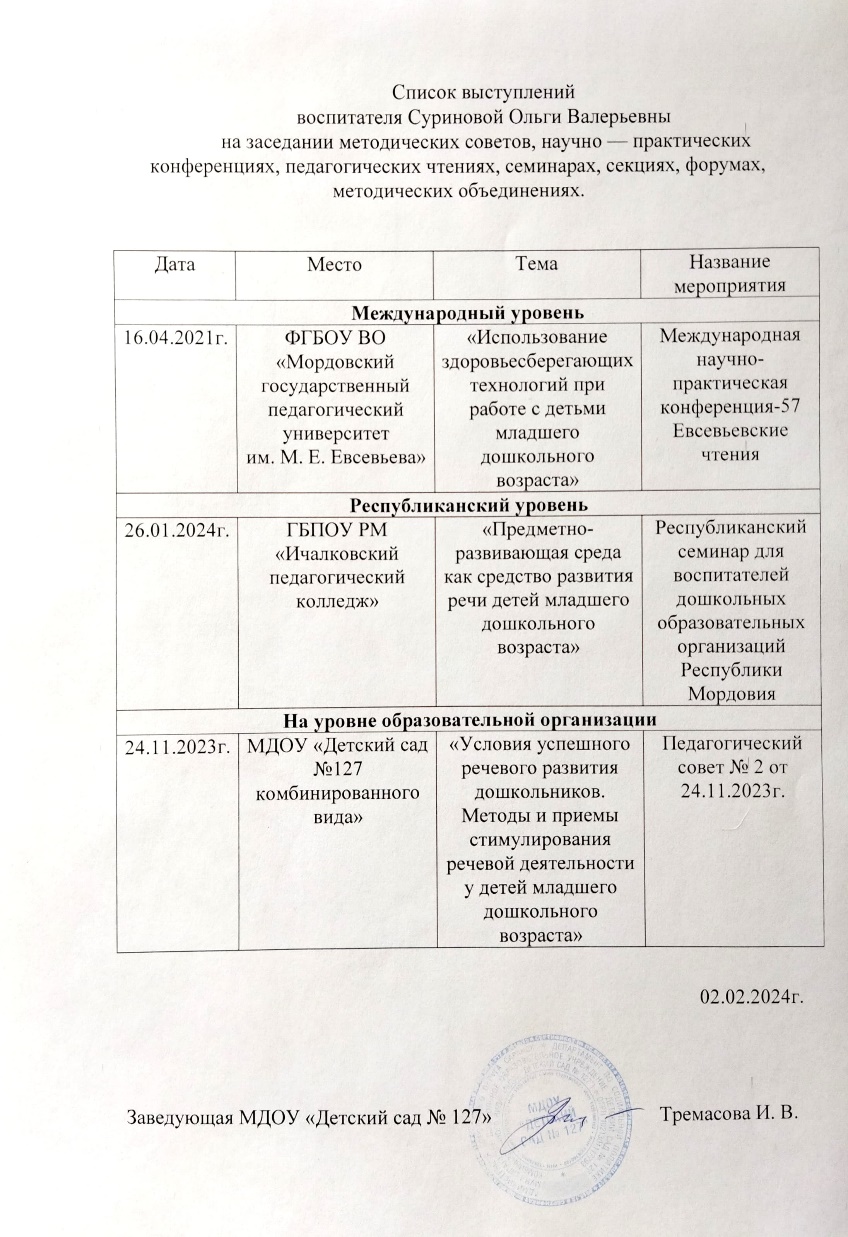 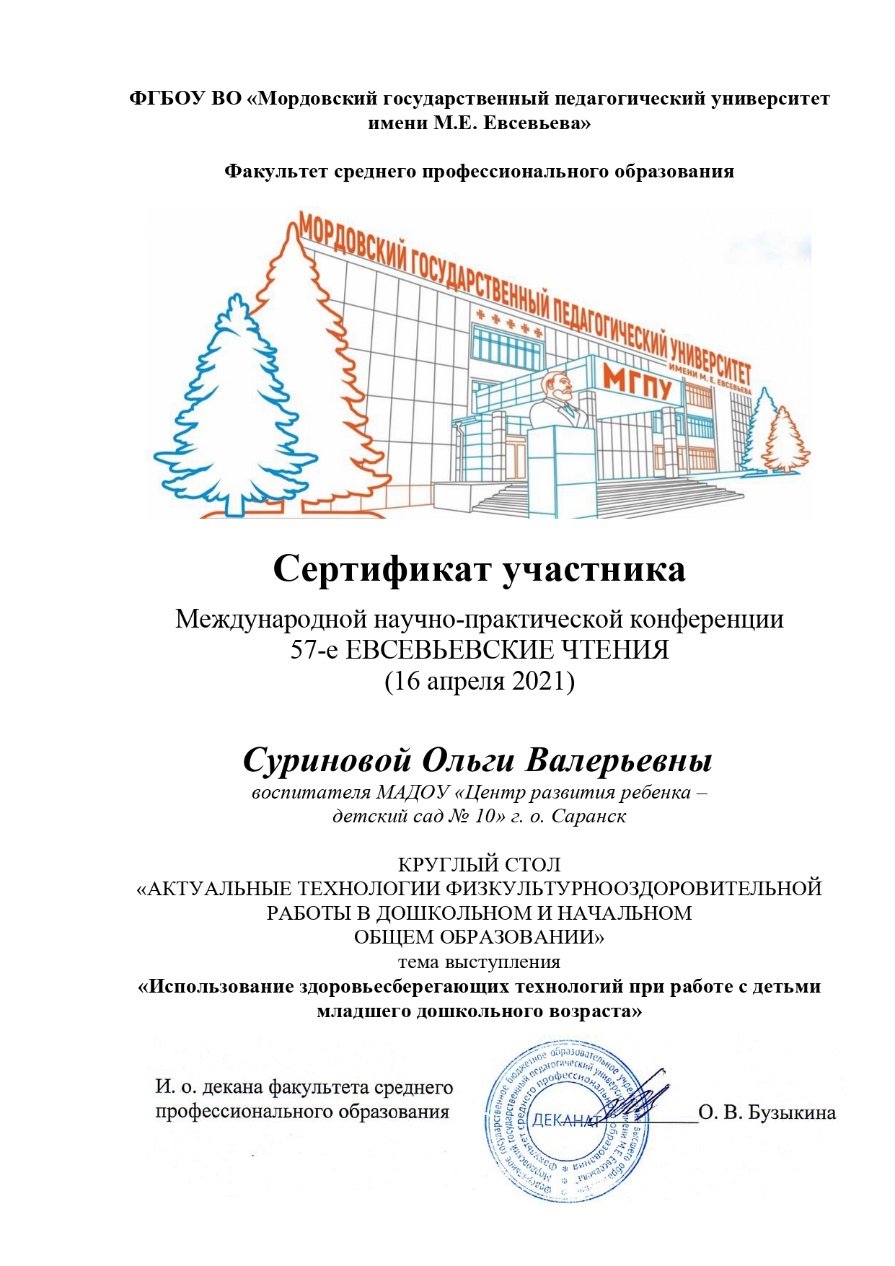 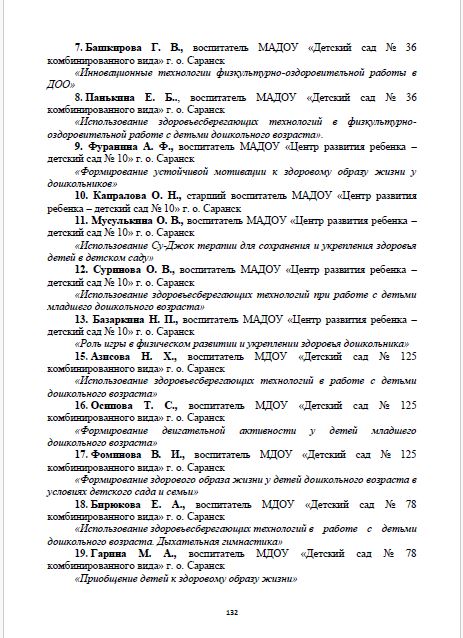 Республиканский уровень
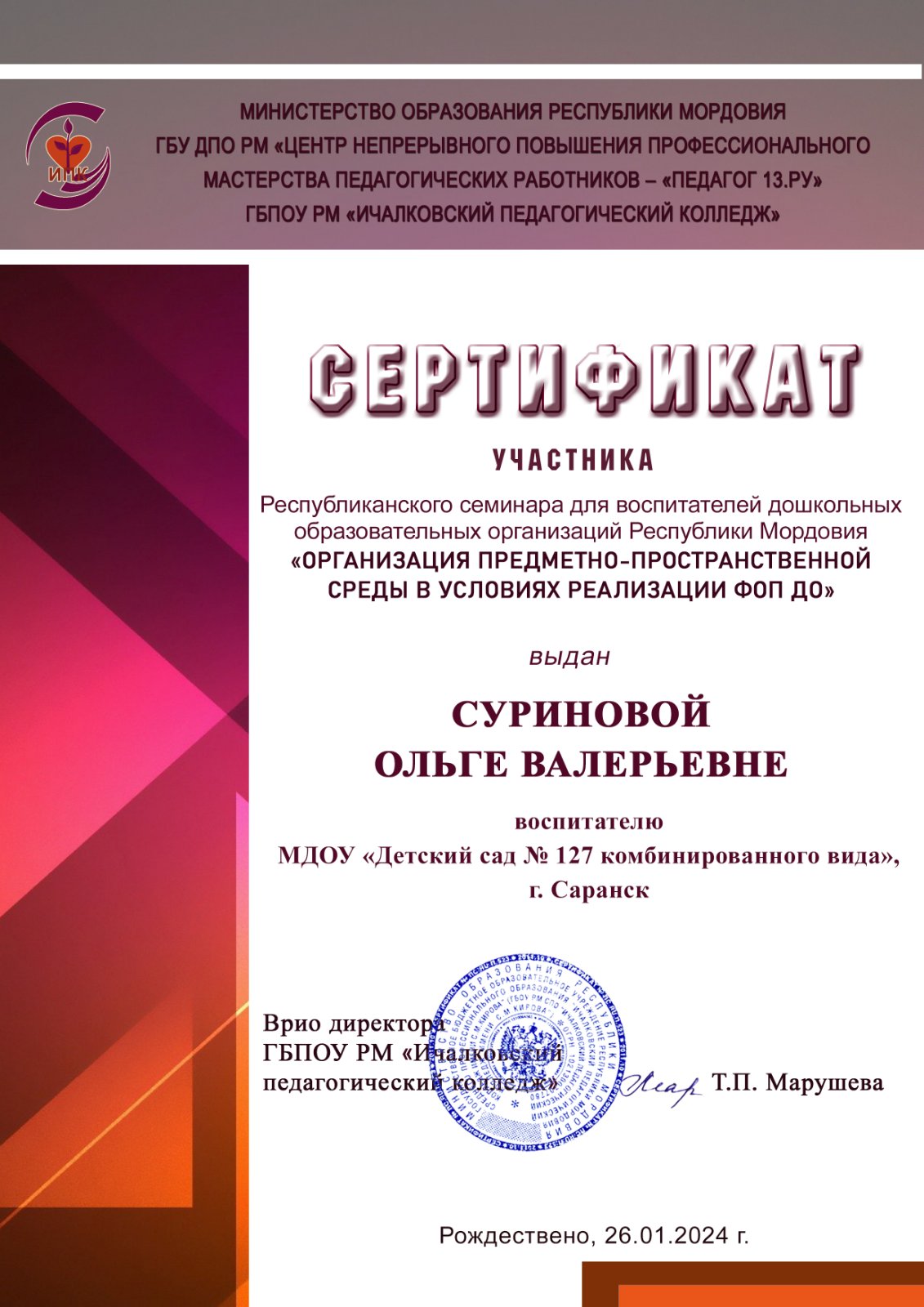 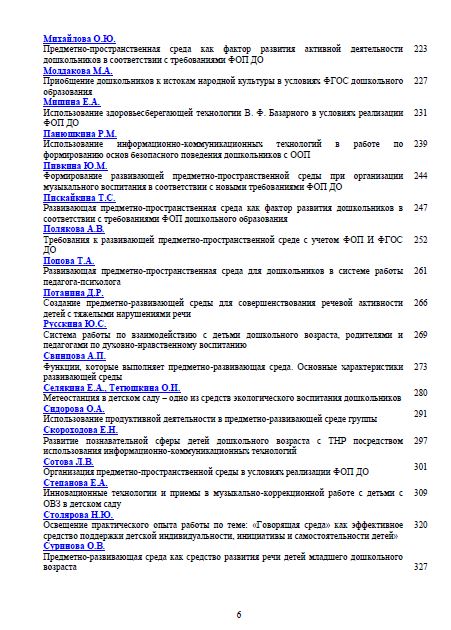 7. Проведении открытых занятий, мастер-классов, мероприятий
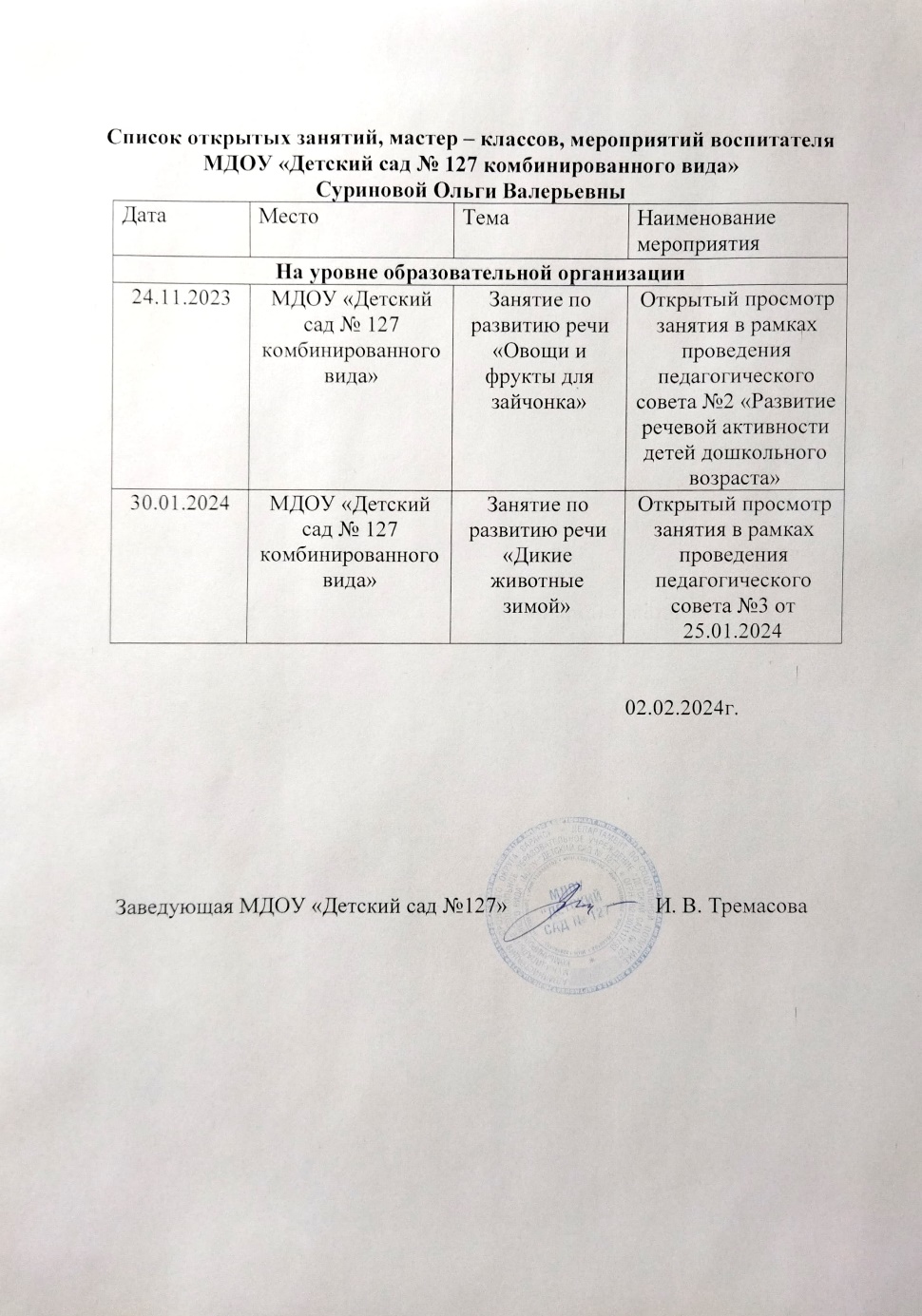 Уровень образовательной организации
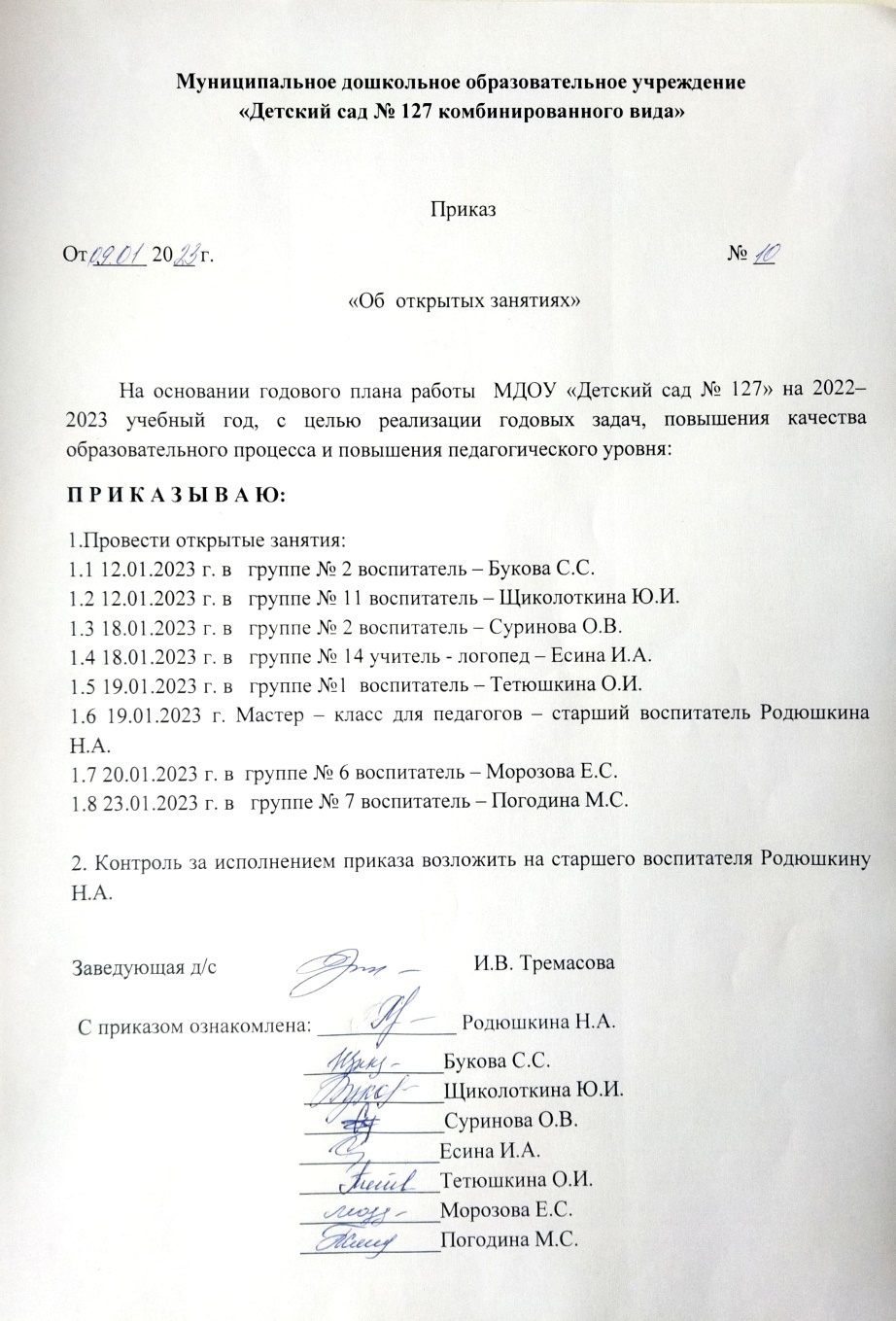 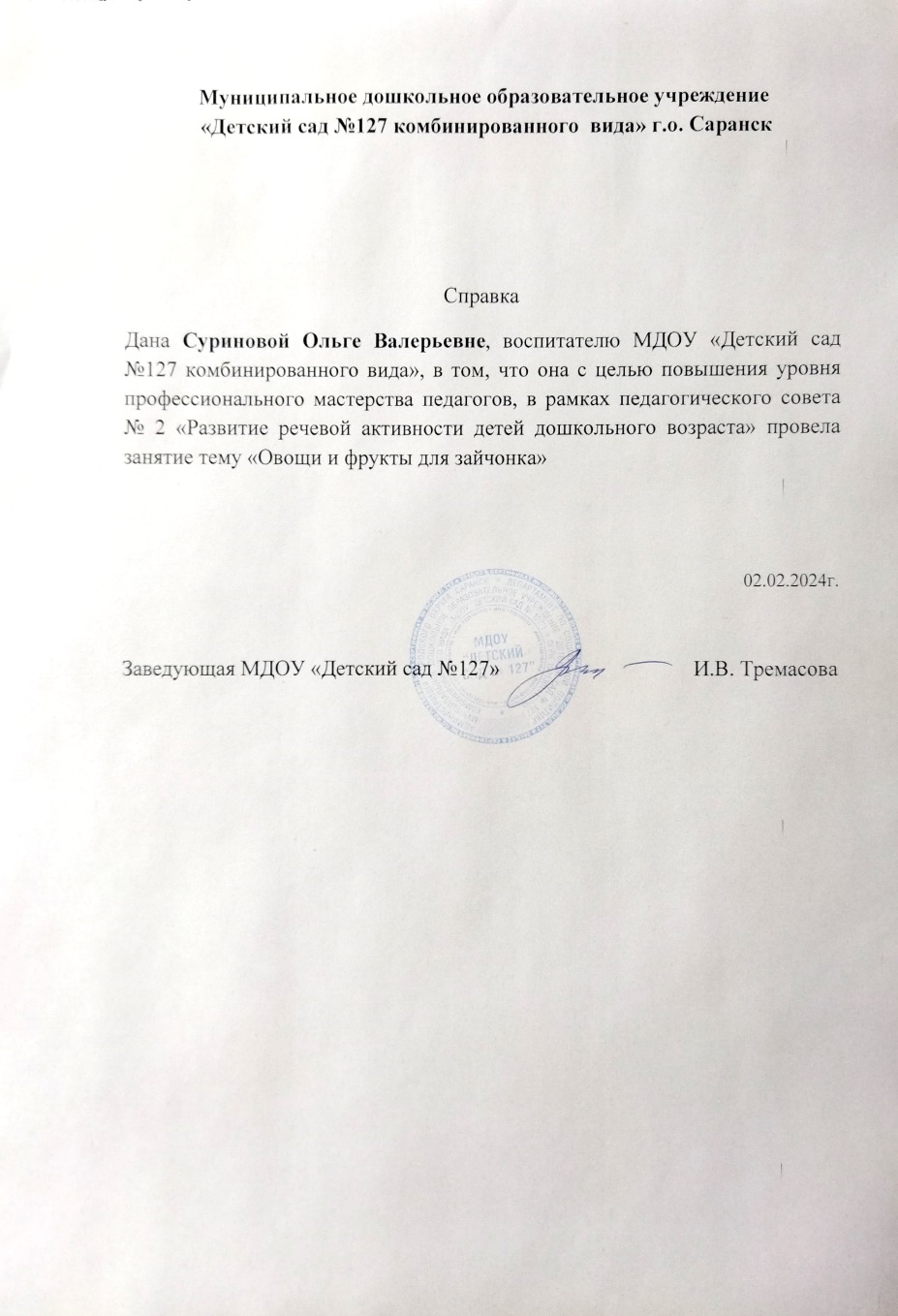 8. Экспертная деятельность
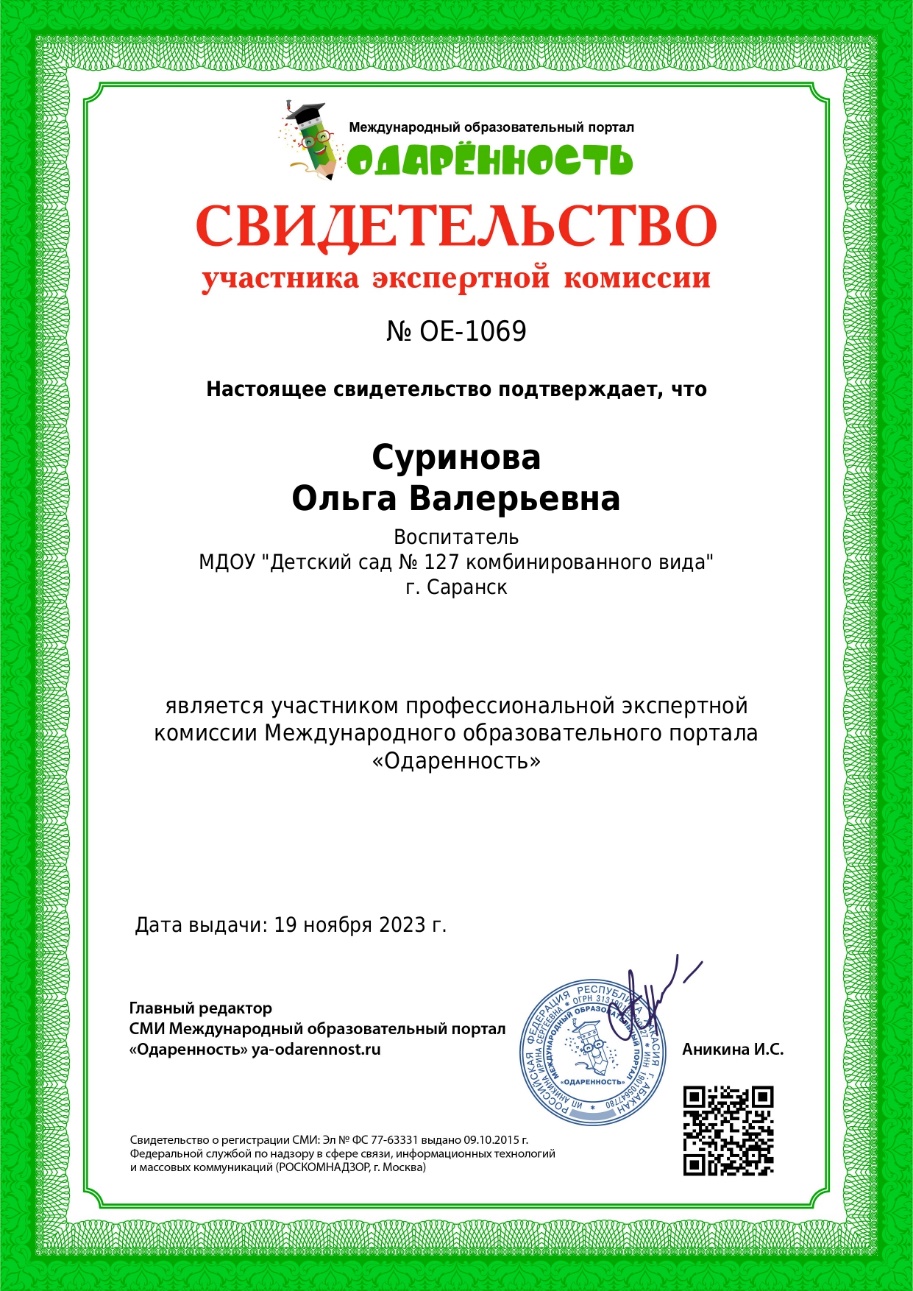 9. Общественно-педагогическая активность педагога: участие в комиссиях, педагогических сообществах, в жюри конкурсовЧлен педагогических Интернет сообществ
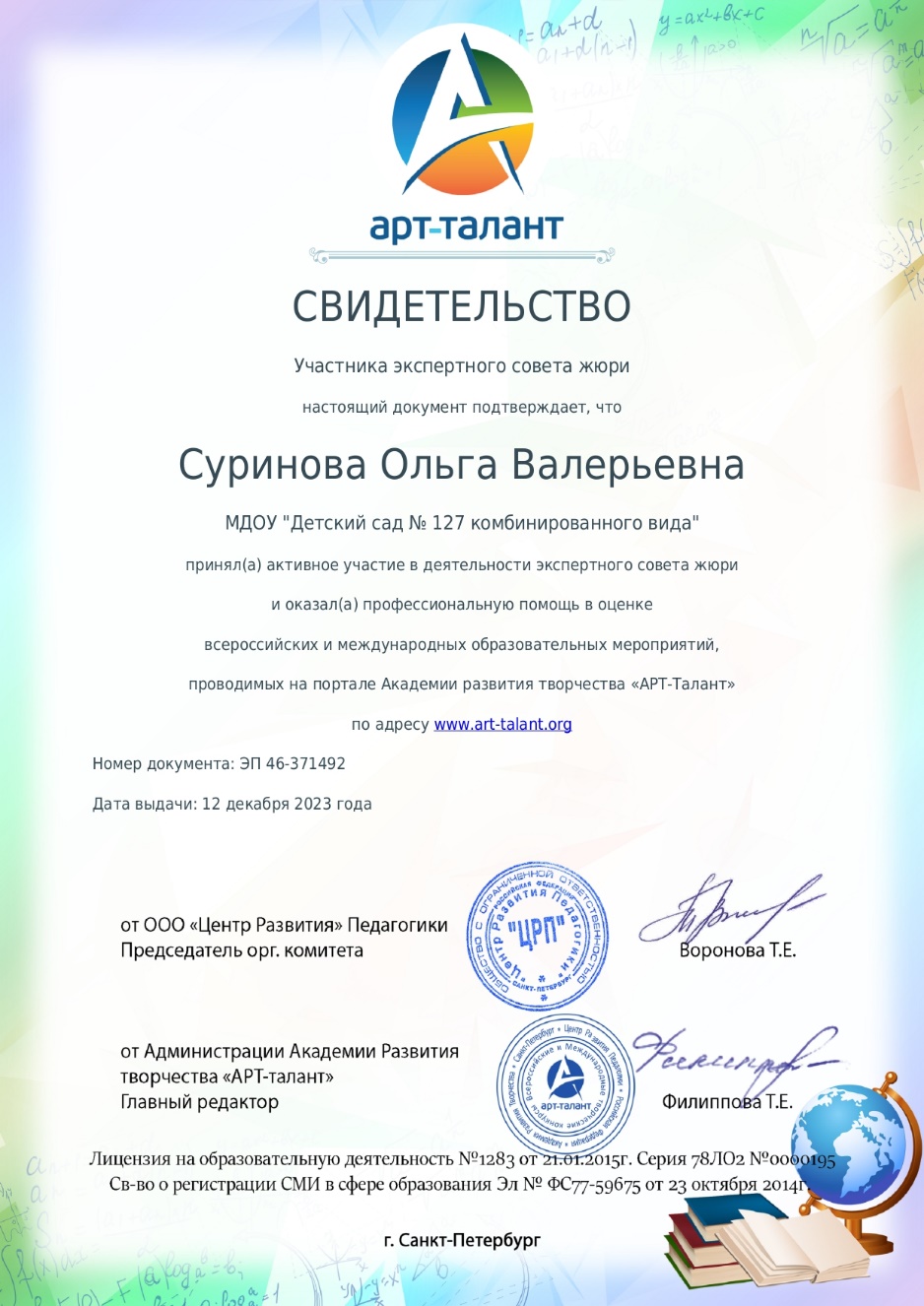 10. Позитивные результаты работы с воспитанниками:- наличие системы воспитательной работы;- наличие качественной, эстетически оформленной текущей документации;- организация индивидуального подхода;- снижение простудной заболеваемости воспитанников;- отлаженная система взаимодействия с родителями;- отсутствие жалоб и обращений родителей на неправомерные действия;- реализация здоровьесберегающих технологий в воспитательном процессе;- духовно-нравственное воспитание и народные традиции.
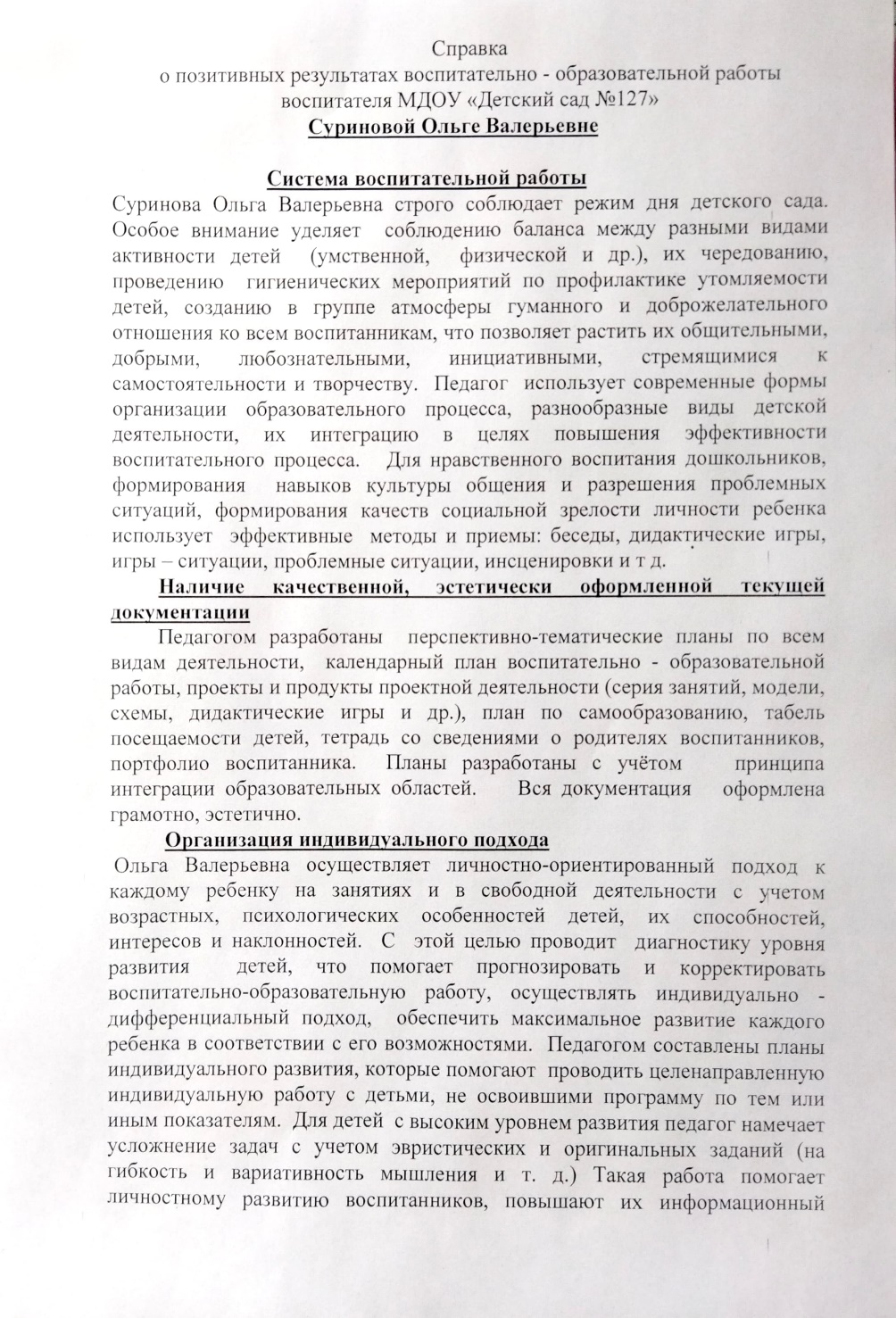 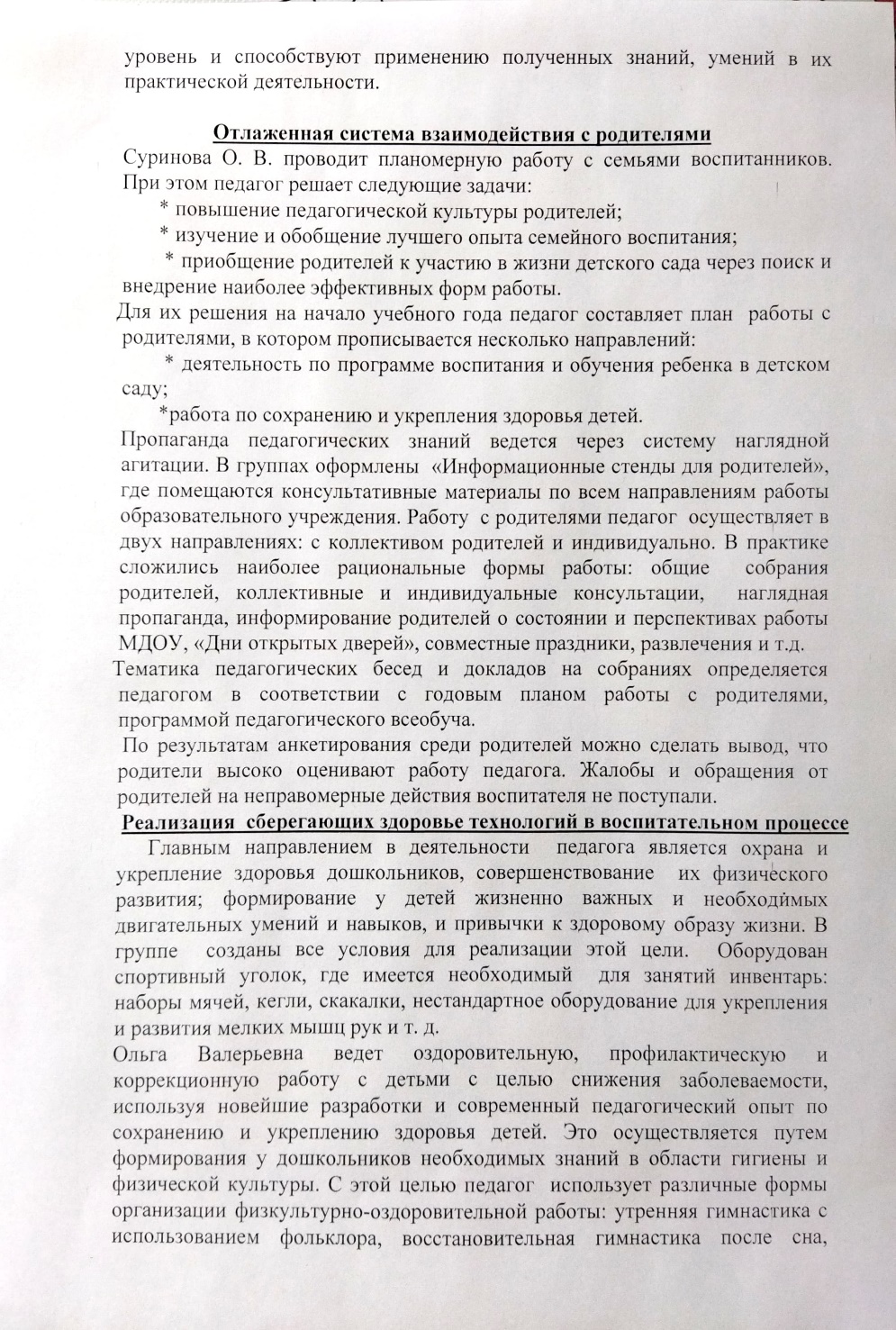 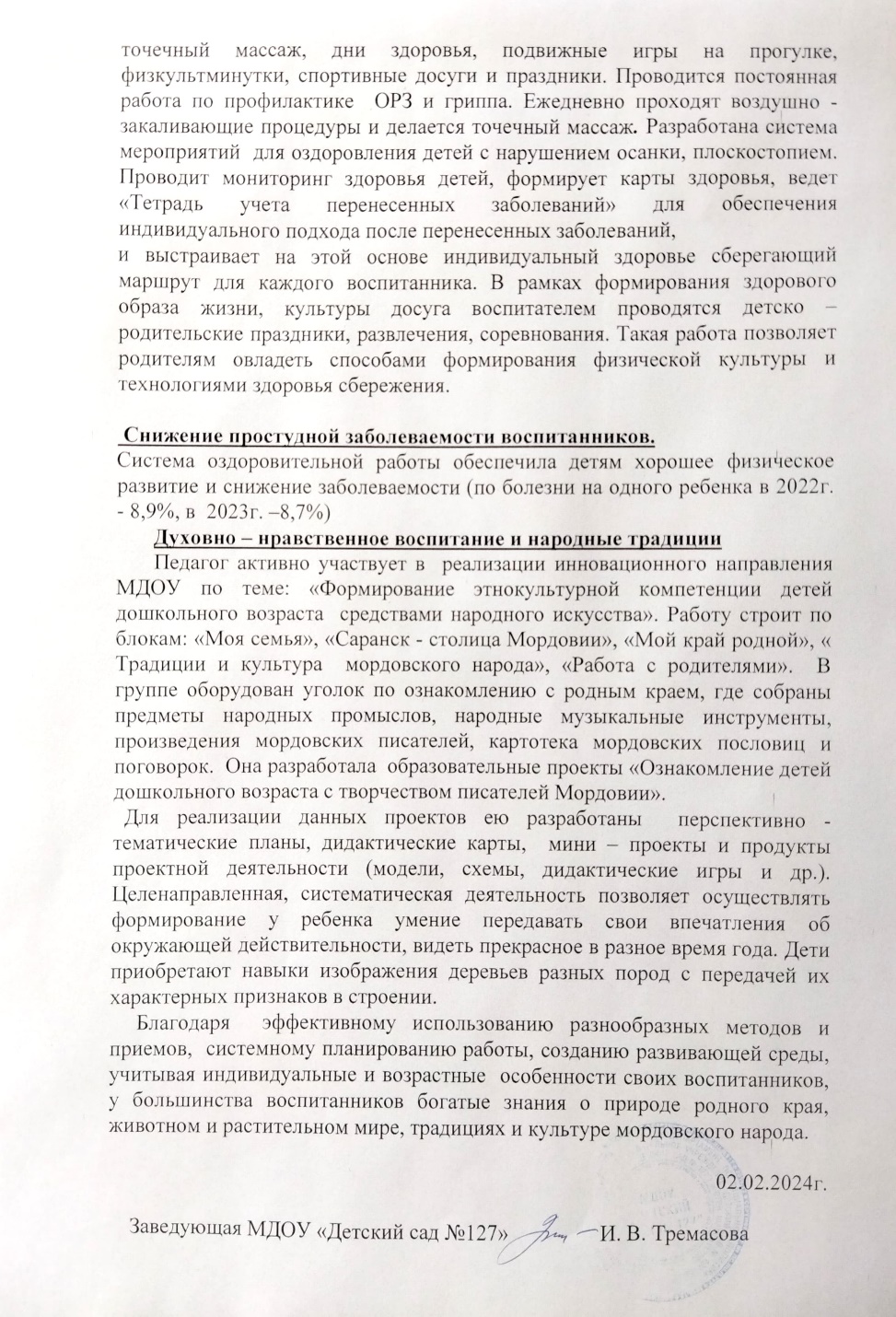 11. Качество взаимодействия с родителями:систематическое проведение родительских собраний;проведение круглых столов, консультаций в нетрадиционной форме (педагогическое просвещение родителей);проведение экскурсий, образовательных путешествий с детьми;проведение совместных конкурсов, выставок;организация родителей на субботниках, благоустройстве участков, создании развивающей среды группы
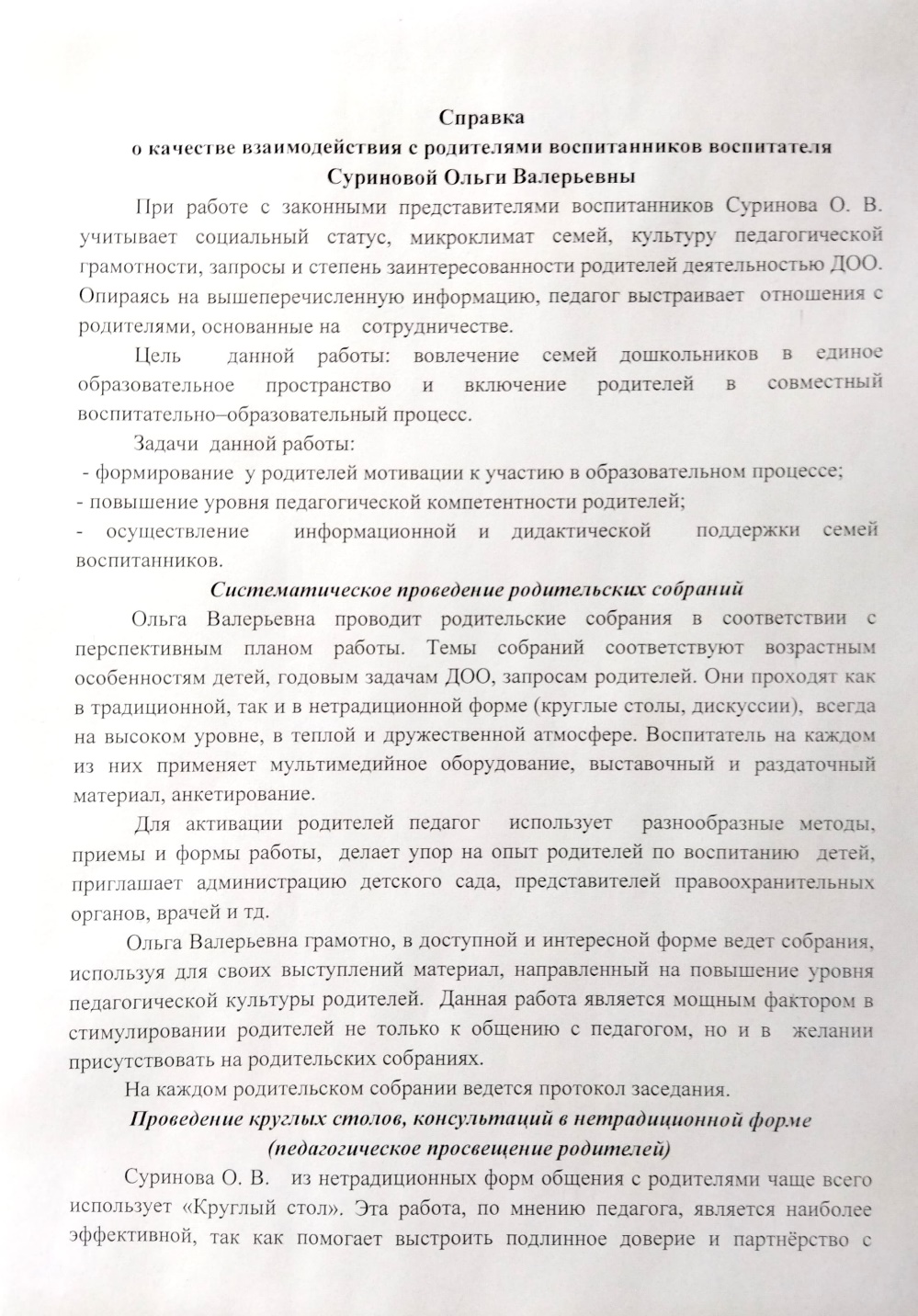 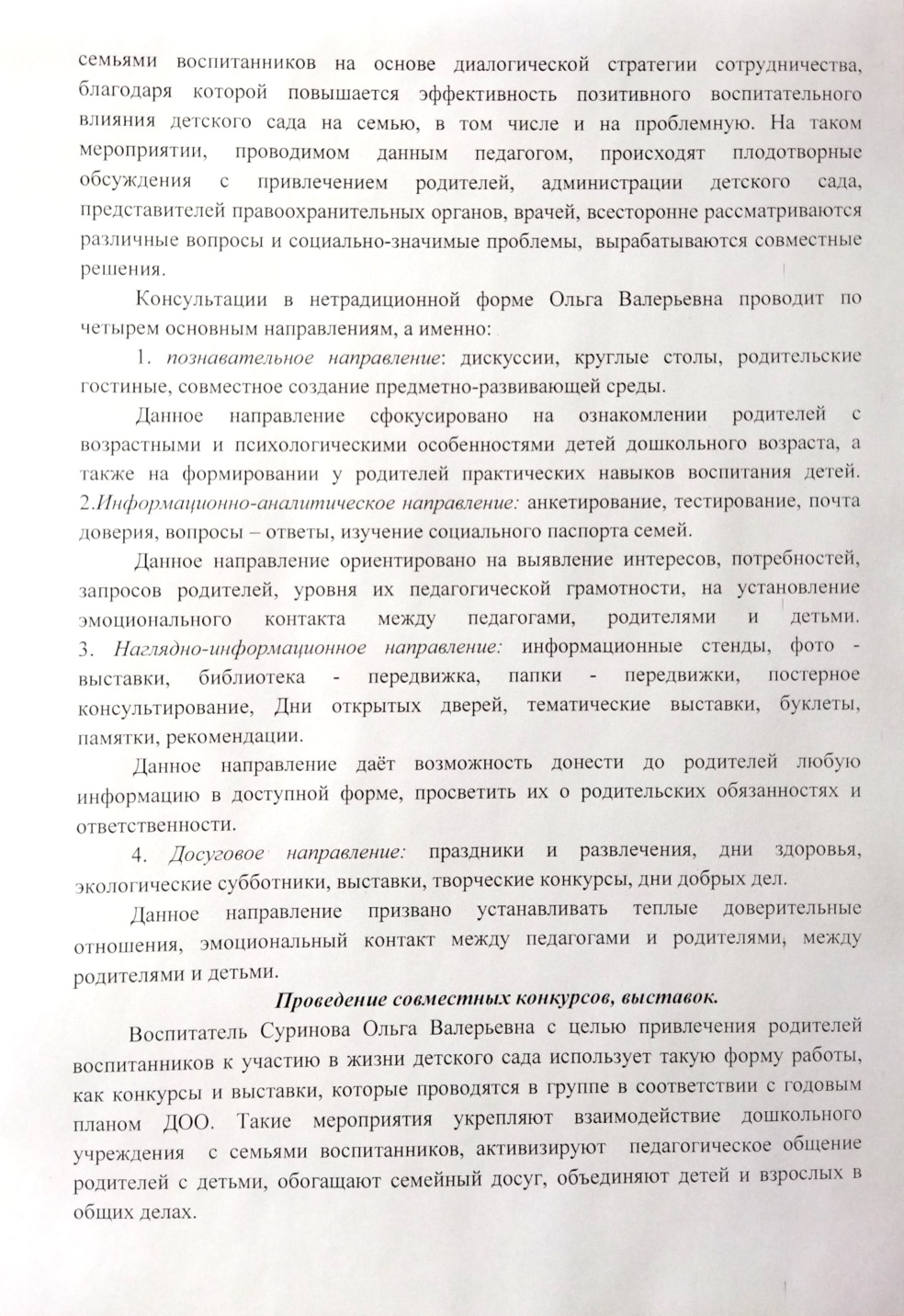 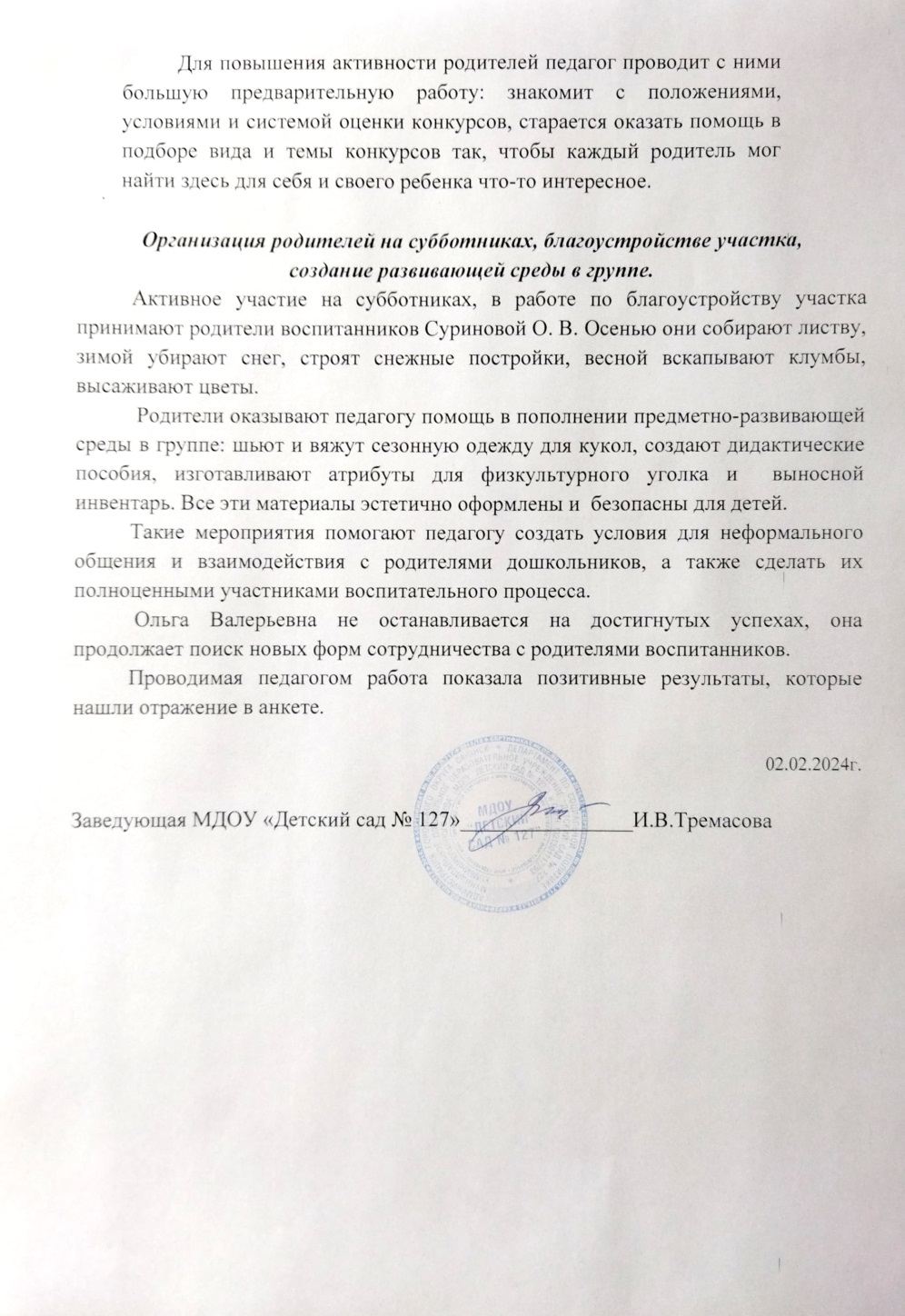 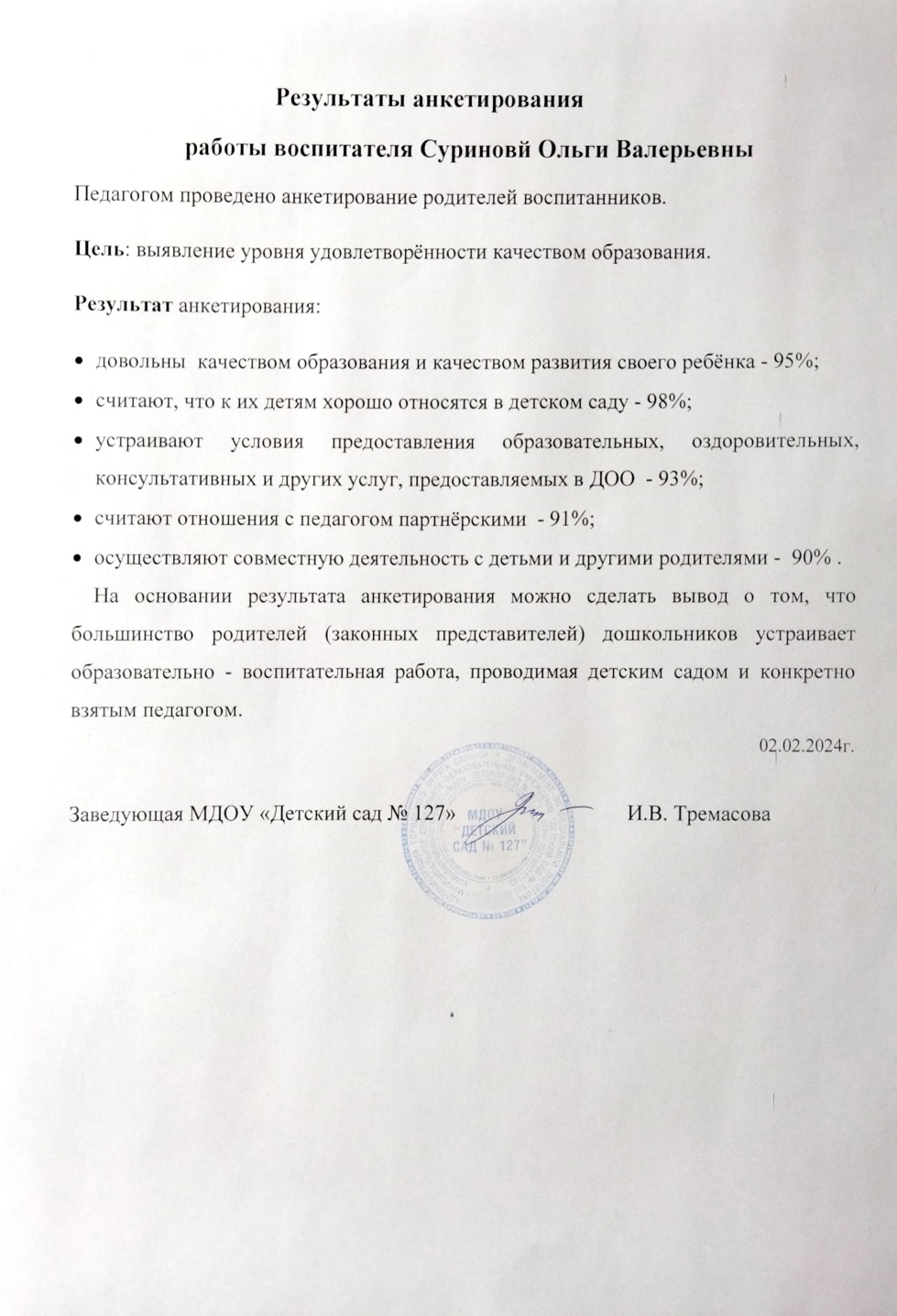 12.  Работа с детьми из социально- неблагополучных семей
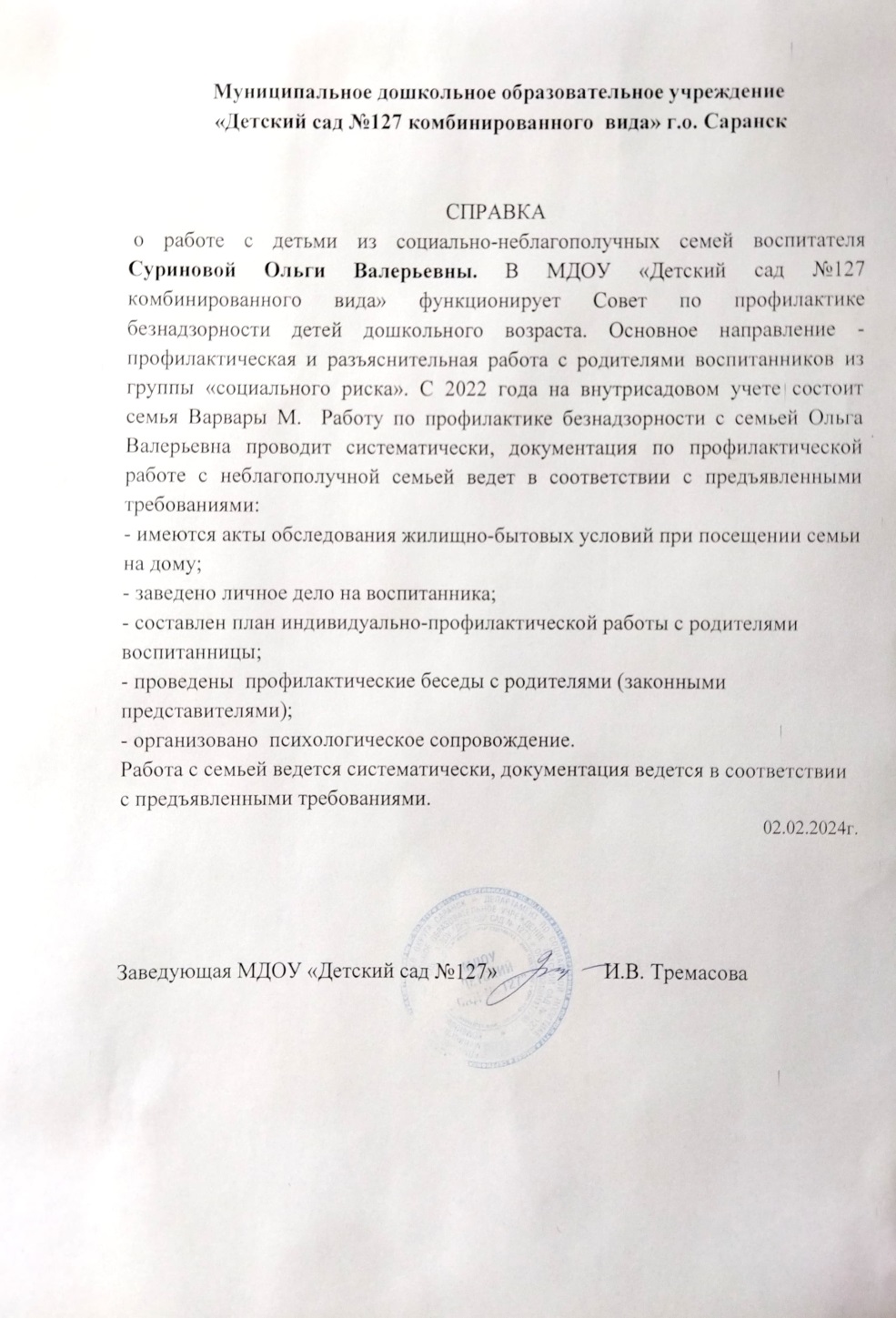 13. Участие педагога в профессиональных конкурсахна порталах сети интернет
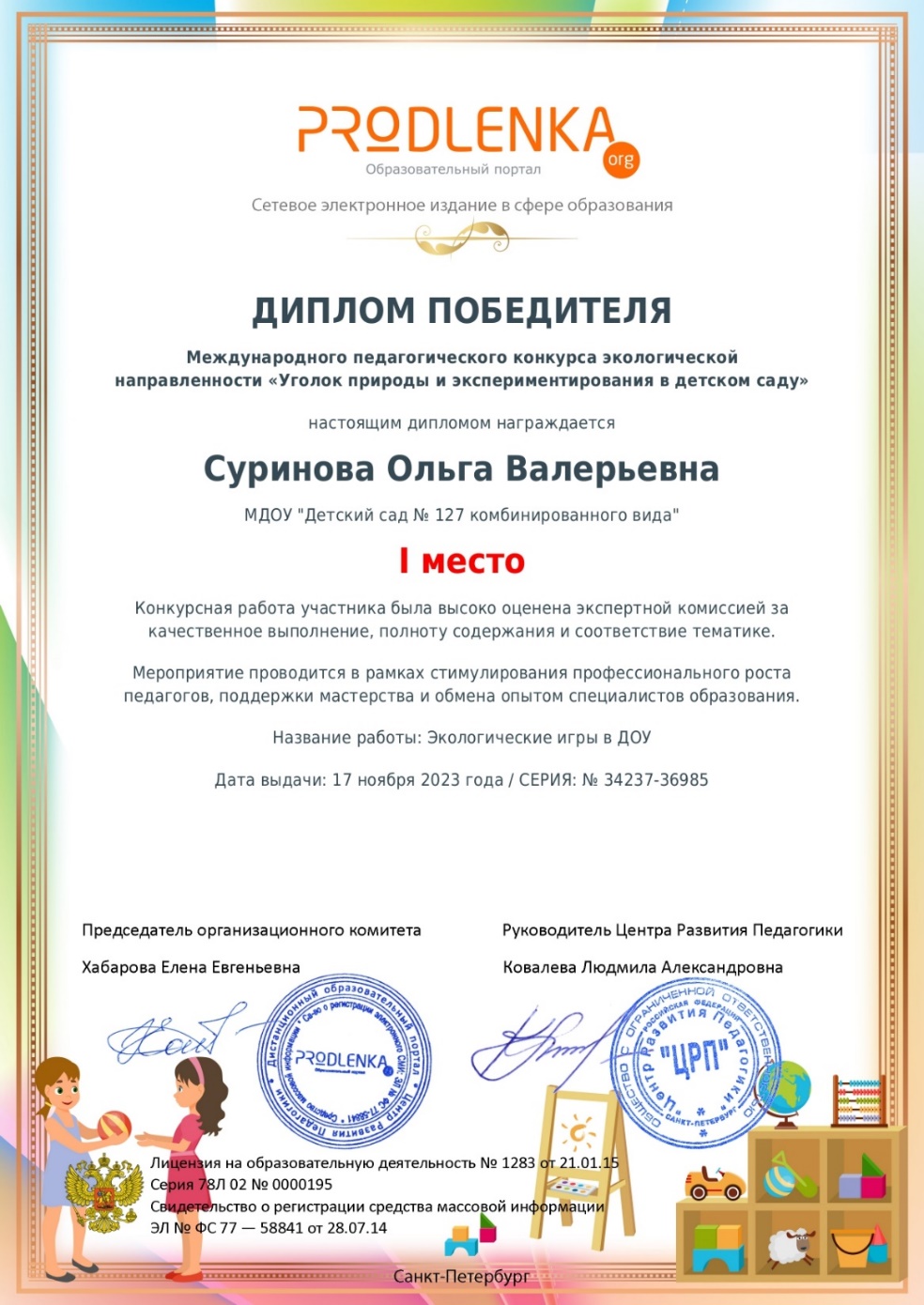 14. Награды поощрения с различных сайтов и порталов сети интернет
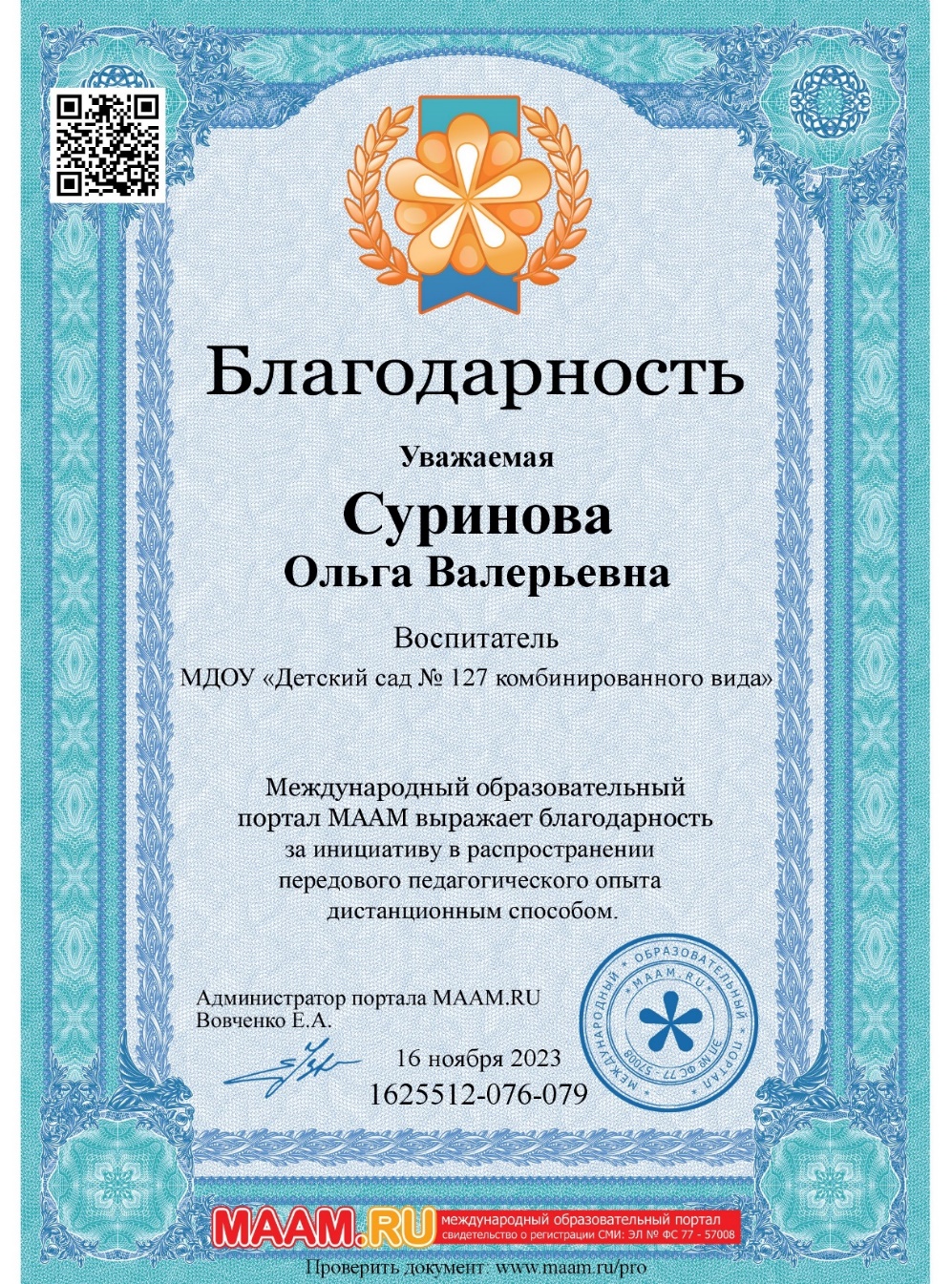